1111
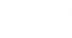 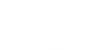 Unit 1 Going to Beijing
五年级下册
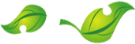 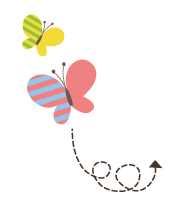 Lesson 2 What Are You Doing?
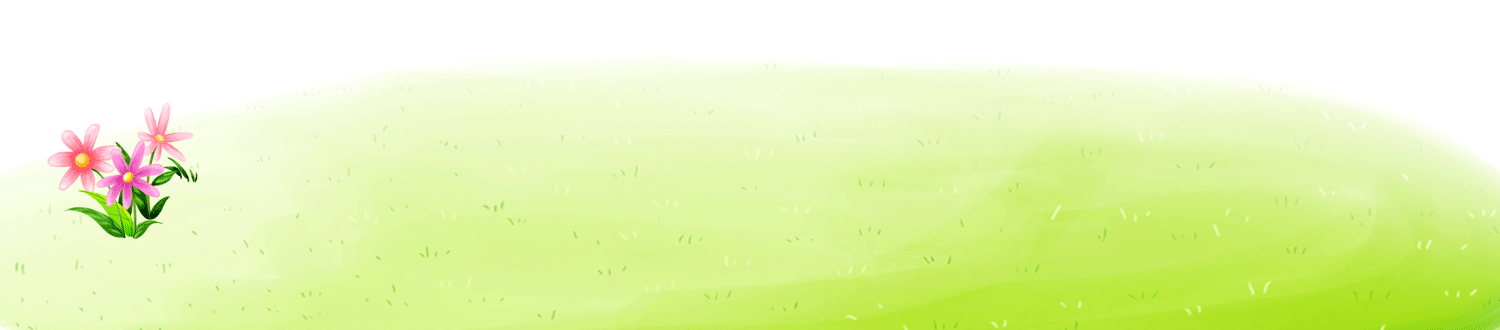 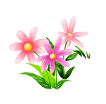 WWW.PPT818.COM
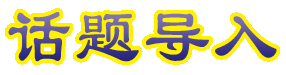 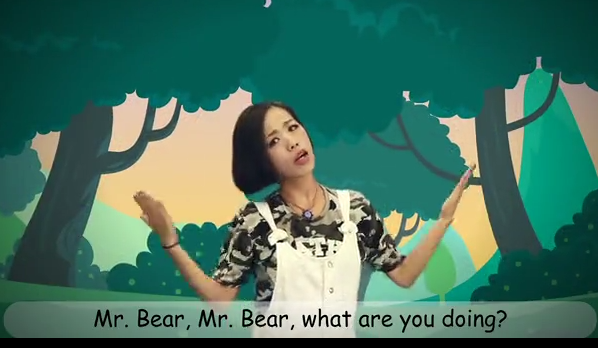 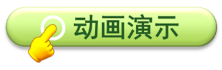 1. What do they see on the train?
Jenny is looking out of the window on the train. 
Jenny: Look! I see many tall trees！
Jenny: There’s a red school! Some boys and girls are playing there.
Danny is not looking out of the window. What is Danny looking at?
Danny: Look! I see a banana! I see dumplings!
Mrs. Li: Danny, please don’t point.
Danny: Sorry.
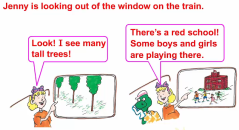 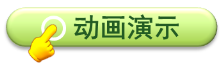 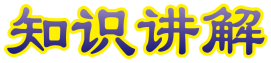 Jenny is looking out of the window on the train.
詹妮在火车上正往窗外看。
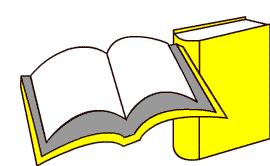 知识点 1
现在进行时的句子
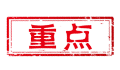 主语+ be（am，is，are）+ 动词的现在分词+ 其他. be 动词要和主语在人称和数上保持一致。
结构：
I am reading a book. 我正在读书。
She is singing a song. 她正在唱歌。
They are flying kites. 他们正在放风筝。
例句：
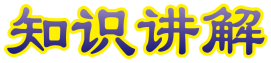 主语在句首，am，is，are 跟在后，
现在分词跟着走，其他成分不可丢。
表示动作正进行，句中now 时间定。
变为一般疑问句，把be 提到句首去。
否定句式也简单，be 后只把not 添。
魔法记忆：
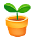 Look! Some birds __________ in the sky.
A. fly            B. is flying           C. are flying
典例
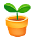 C
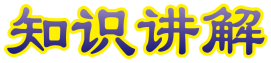 look out of 从……向外看
I am looking out of the door. 我正往门外看。
例句：
look out 还有另一含义：当心；小心，常放在句首用来提醒或警告，尤指有危险。
例句：Look out! The bus is coming.
小心！公共汽车来了。
拓展
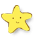 on the train 在火车上
Li Ming is on the train.李明在火车上。
例句：
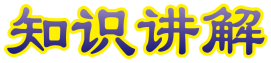 Look! I see many tall trees!
看！我看见很多高高的树！
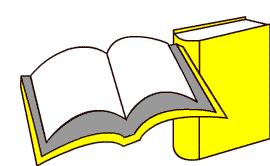 知识点 2
look /lʊk/ v. 看；瞧[ 四会]
look at 看……　　look like 看起来好像……
look after 照顾　　look over 检查
短语：
see /siː/ v. 看见；明白；会见 [ 四会]
see a doctor 看医生 see you later 再见
短语：
sea 海
同音异形词记忆法：
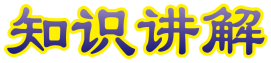 一只bee（蜜蜂），躲进tree（树），没人see（看见）。
词语辨析：
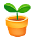 魔法记忆：
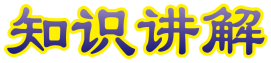 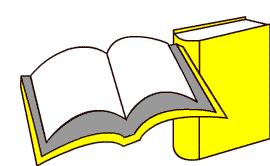 There’s a red school！ 有一所红色的学校！
知识点 3
这是There be... 句式，用来表达“有……”。
句式：
There + be 动词（not）+ 主语+ 其他.
陈述句结：
Be 动词+ there + 主语+ 其他？
疑问句结构：
Yes, there+ be 动词./No，there+ be 动词+not.
回答：
There isn’t any water in the cup. 杯子里没有水。
—Is there a book on the desk? 书桌上有本书吗？
—No, there isn’t. 不，没有。
例句：
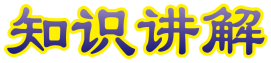 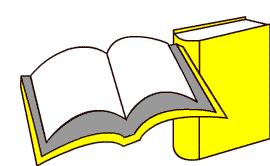 Some boys and girls are playing there.
一些男孩和女孩正在那里玩。
知识点 4
boy /bɔɪ/ n. 男孩[ 四会]
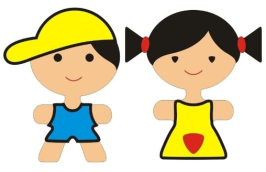 This boy is Tom. 这个男孩是汤姆。
例句：
toy 玩具 buy 买
形近词记忆法：
girl 女孩
对应词记忆法：
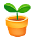 魔法记忆：
girl /ɡɜːl/ n. 女孩 [ 四会]
This girl is so beautiful. 这个女孩很漂亮。
例句：
boy 是男孩，girl 是女孩；children 孩子们很顽皮；
man 是男人，woman 是女人；people，people 是人们。
2. What are you doing?
Li Ming: Jenny, what are you doing now?
Jenny: I am drawing a picture. What are you doing?
Li Ming: I’m reading a book.
Jenny: Danny is singing a song  to your mother.
Danny: I like bananas...
Mrs. Li: Danny, please don’t sing!
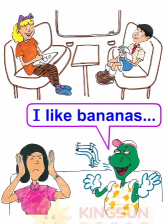 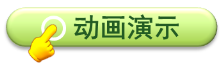 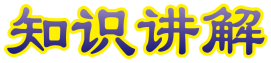 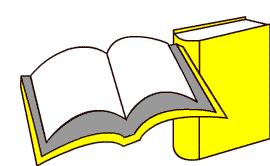 Jenny，what are you doing now?
詹妮，你现在正在干什么？
知识点 5
这是现在进行时的特殊疑问句句式
疑问词+ be (am, is, are) + 主语+ 动词的现在分词+ 其他？
句子结构：
—What is he doing now? 他现在正在干什么？
— He is swimming. 他正在游泳。
例句：
He is reading a book．（对画线部分提问）
________ is he _____________ ?
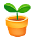 典例
What                       doing
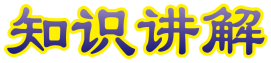 now /naʊ/ adv. 现在
She is a beautiful girl now. 
她现在是个漂亮的女孩子。
例句：
cow 奶牛　know 知道 how 怎样
形近词记忆法：
now and then 偶尔；时常         right now 马上
just now 刚才
短语：
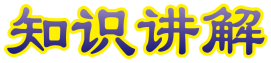 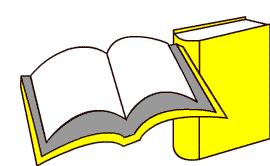 draw a picture 画画
知识点 6
Tom is drawing a picture. 汤姆正在画画。
例句：
draw pictures 画画
同义词组：
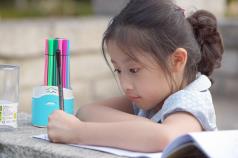 draw /drɔː/ v. 画
字母组合aw 发的是/ɔː/。
发音：
I like drawing a picture. 我喜欢画画。
例句：
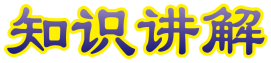 picture / pɪktʃə(r)/ n. 图画；照片
We are drawing some pictures.
我们正在画一些图画。
例句：
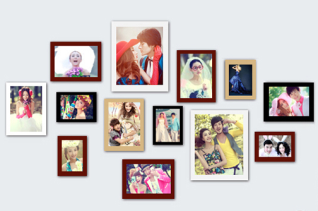 photo 照片
近义词：
take a picture 照相
短语：
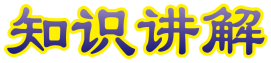 sing a song 唱歌
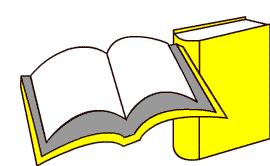 知识点 7
We like to sing a song.
我们喜欢唱歌。
例句：
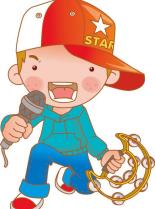 sing songs 唱歌
同义词组：
3. Let’s do it!
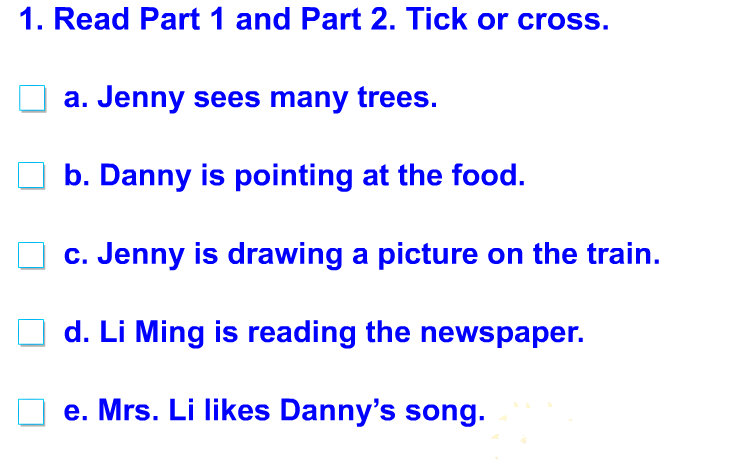 √
√
√
×
×
3. Let’s do it!
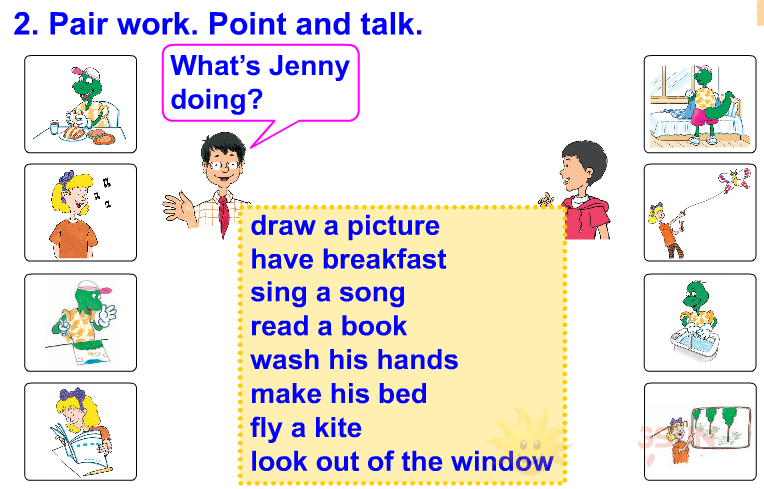 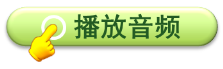 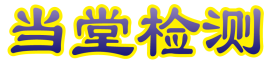 一、单项选择。
1. I want to __________ a doctor.
A. see            B. look           C. see at

2. Look __________the blackboard.
A. out           B. at           C. of
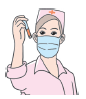 A
表示“看医生”用see a doctor。
点拨：
B
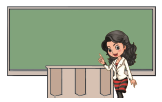 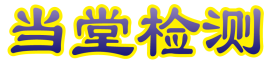 二、按要求完成句子。
1. Look out of the window.（改成否定句）
    ____________________________________________

2. The birds are singing in the tree. （改成否定句）
    ____________________________________________
Don’t look out of the window.
原句是一个肯定祈使句，变否定句时句首加Don’t。
点拨：
The birds are not singing in the tree.
点拨：
现在进行时肯定句变否定句时直接在be动词后面加not。
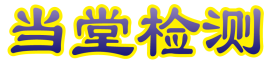 3. She dances.（用now 改为现在进行时）
    ____________________________________________
She is dancing now.
点拨：
现在进行时的结构为“主语＋be(am，is，are)＋动词的现在分词＋其他．”，be动词要和主语在人称和数上保持一致。
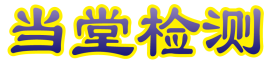 三、选择合适的短语并用其适当形式填空。
1. Jenny is __________ of t he window.
2. I’m ______________in the library.
3. I want ________________with the crayons.
4. Don’t _____________in the cinema.
5. What is Daming ______________?
look out 
look at 
draw a picture
sing a song 
read a book
looking out
reading a book
to draw a picture
sing a song
looking at
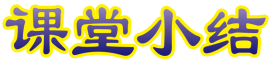 本节课我们学习了以下知识，请同学们一定加强巩固，以便能和同学们进行灵活交流哦！
重点词汇：look, see, boy, girl, now, draw, picture 
重点短语：look out of, on the train, draw a picture, sing a song
重点句式：Jenny is looking out of the window on the train.
Look! I see many tall trees!
There’s a red school!
Some boys and girls are playing there.
Jenny, what are you doing now?
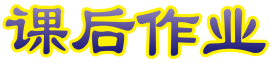 1  熟记本节课所学的句型、短语和单词，必须会听、说、读、写。
2  将What do they see on the train?的对话朗读流利。
3  完成配套的课后作业。